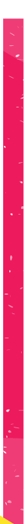 ASIGNATURA: Lenguaje y Comunicación
NIVEL: IV Medio	
DOCENTE: Ignacio Ríos
TEMA: Tema e idea principal
FECHA: 24/8/2020
OBJETIVO DE LA CLASE
Identificar tema e idea principal de un texto, utilizando técnicas de comprensión lectora.
¿Qué es texto?
Propiedades de un texto:
Extensión variable. 
Adecuación a la situación comunicativa.
No deben contener información absurda, contradictoria o ajena al tema tratado. (Coherencia)
Las ideas y palabras deben relacionarse entre sí. (Cohesión)
Un texto es una unidad comunicativa capaz de transferir un mensaje determinado a través de elementos lingüísticos que se vinculan entre sí para entregar información. 
Un texto puede estar en muchos formatos, oral, escrito, como infografía, etc.
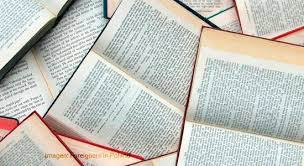 Constitución externa del texto
Ojo: El título de un texto es muy importante, ya que da mucha información relevante. No te lo saltes nunca, y lelo antes y después de leer el texto.
Palabra o conjunto de frases con las que se da a conocer un texto u obra
Título
Párrafo
Bloque de texto separado de otros por un punto y aparte. Presenta información sobre el tema del texto.
Punto y Aparte
Separa párrafos que desarrollan contenidos diferentes dentro de la unidad del texto.
Punto final
Cierra un texto o una parte independiente de él.
Ojo: Un texto requiere sí o sí “Coherencia y cohesión” para poder ser comprendido.
Constitución Interna del texto
Todo texto que puede ser entendido tiene tanto coherencia como cohesión.
Tema que le da sentido al mensaje que emite el texto. Relación lógica en los contenidos del texto para que este pueda ser entendido.
Coherencia
Cohesión
Organización lógica de los constituyentes del texto que permiten que la información progrese. Que esté bien constituido. Continuidad lógica que permite que pueda ser entendido.
Estos conceptos (Coherencia y cohesión) son INTERDEPENDIENTES: No hay uno sin el otro en un texto.
Ejemplos
Mi perra, que era color verde, salió por la galaxia. Dio una vuelta y trajo un cometa pero yo ya había hecho las compras del día y entonces llegó el campeonato de básquet y perdimos.”
Texto incoherente
Texto sin cohesión
Se subía por las escaleras. No comparar con otros. Esperando que se hiciera de noche. Las estrellas.
Se subía por las escaleras al techo. Allí, no pude no comparar con otros paisajes lo que veía . Luego, me relajé esperando que se hiciera de noche para ver las estrellas.
Con cohesión
¿Qué es el tema de un texto y cómo puedes identificarlo?
Una frase que sintetiza todo el texto.
El tema de un texto puede ser:
Una exposición muy breve de la idea central del escrito en torno a la cual se organiza el significado del texto y que da sentido a los datos o acontecimientos concretos que presente el texto.*
¿De qué se trata el texto?
Éste referencia de manera directa o indirecta al tema
OJO: No basta sólo con el título para saber el tema, hay que leer el texto, el título puede ayudar mucho, pero no hace todo el trabajo)
Puedes descubrir el tema del texto de las siguientes formas:
A través del título
Más
Repetición de palabras (Pistas textuales)
Si una palabra se repite y domina el texto, significa que está relacionada con el tema.
*EL TEMA ES MÁS ACOTADO QUE LA IDEA PRINCIPAL
Ejemplo de títulos y tema
Título directo
“Super héroes en los cómics”
En ambos caso el tema es “Los super héroes”
Título indirecto
“Protectores en disfraz”
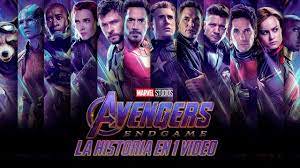 Idea principal del texto
Información central alrededor de la cual se presentan las ideas de un texto
¿Qué es la idea principal de un texto?
Puede ubicarse en distintas partes del texto y a veces es necesario inferir de qué se trata pues no siempre está de manera explícita.
¿Qué se dice en torno al tema del texto?
Para saber la idea principal del texto, debemos saber primero el tema del texto.
Descubrir el tema
¿Cómo puedes descubrir la idea principal?
Examinar el título
Es una oración que resume el contenido global del texto. Si no está, es necesario inferirla.
Encontrar una oración temática
Técnica para descubrir la idea principal si ya haz encontrado una oración temática.
Lee el texto sin la oración temática, si el texto pierde coherencia o cohesión, es la idea principal.
Ejemplo
¿Qué oración expresa la idea principal?
Los videojuegos son obras de arte y recién estamos descubriendo su potencial. Atrás quedaron aquellos tiempos en que eran considerados sólo una pérdida de tiempo para niños. Hoy en día, presentan historias y una producción que nada tiene que envidiarle a el arte pictórico o literario tradicional, los paisajes y tramas son de alta calidad y, a veces, requieren un mayor esfuerzo por parte de quienes las producen. Es una tendencia que se puede observar con el pasar de los años, mientras cada vez más personas se unen a este pasatiempo.
y recién estamos descubriendo su potencial. Atrás quedaron aquellos tiempos en que eran considerados sólo una pérdida de tiempo para niños. Hoy en día, presentan historias y una producción que nada tiene que envidiarle a el arte pictórico o literario tradicional, los paisajes y tramas son de alta calidad y, a veces, requieren un mayor esfuerzo por parte de quienes las producen. Es una tendencia que se puede observar con el pasar de los años, mientras cada vez más personas se unen a este pasatiempo.
¿Es coherente el texto? ¿Tiene cohesión? Entonces, ¿Cuál es el tema? ¿cuál es la idea principal de este texto?
“Los videojuegos son obras de arte”

Esta es la idea principal del texto, y el tema es “los videojuegos”. Todo el texto giraba o reforzaba esta idea, sin ella nada de lo que viene tiene coherencia y las oraciones pierden cohesión.
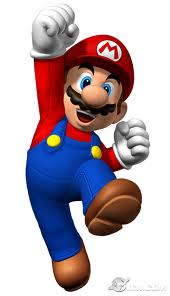 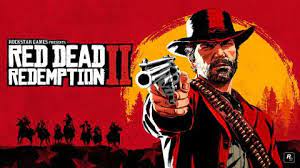 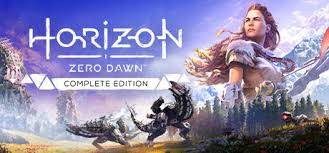